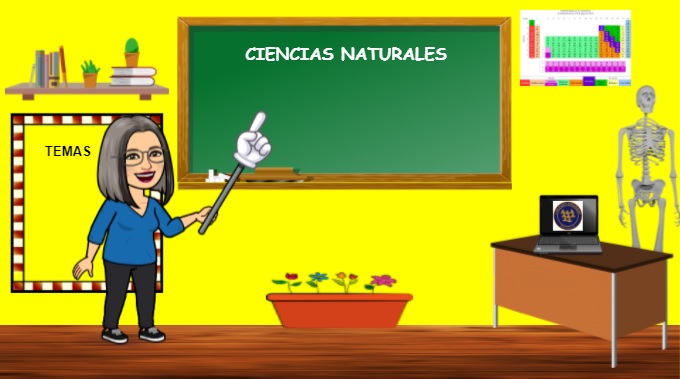 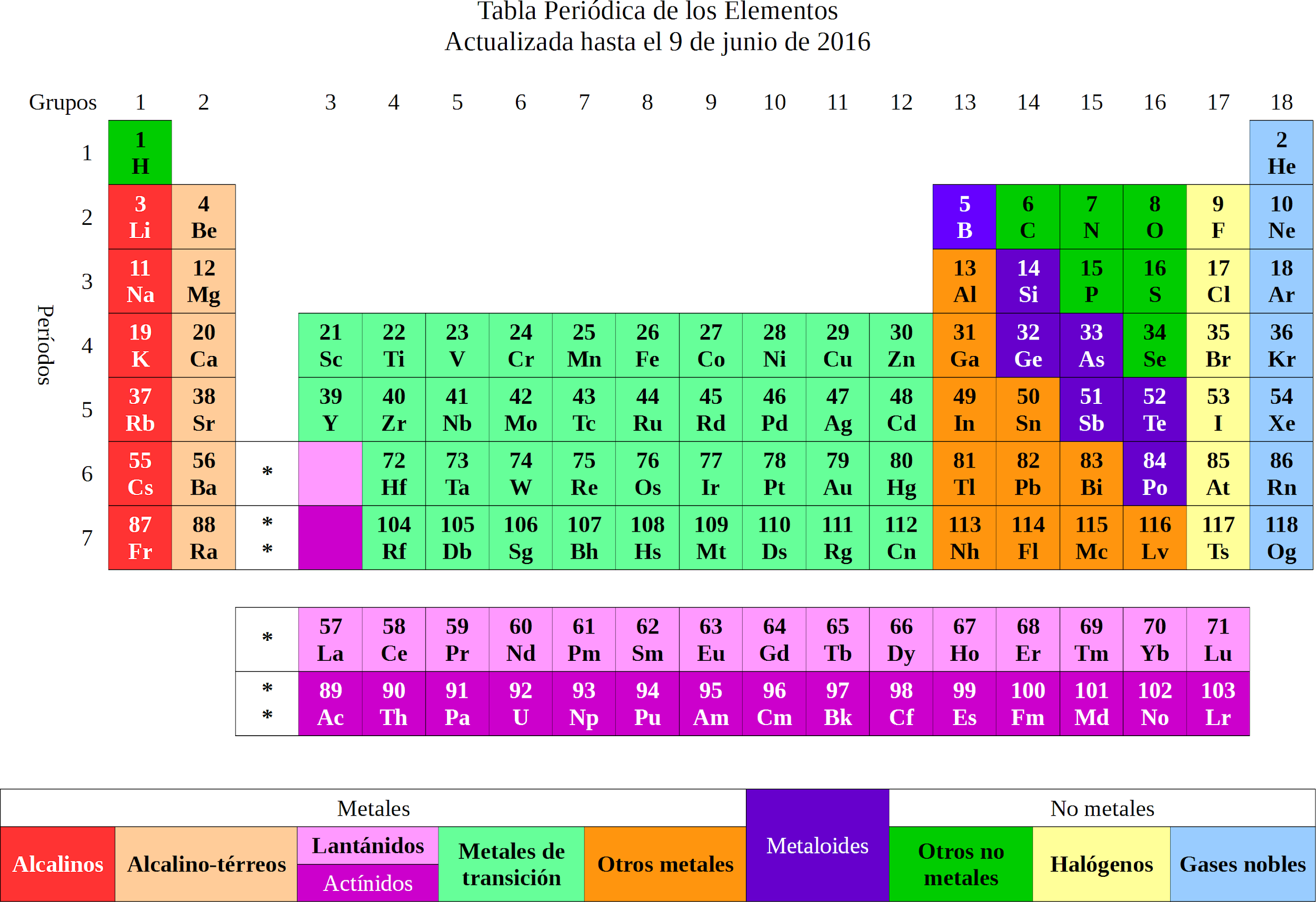 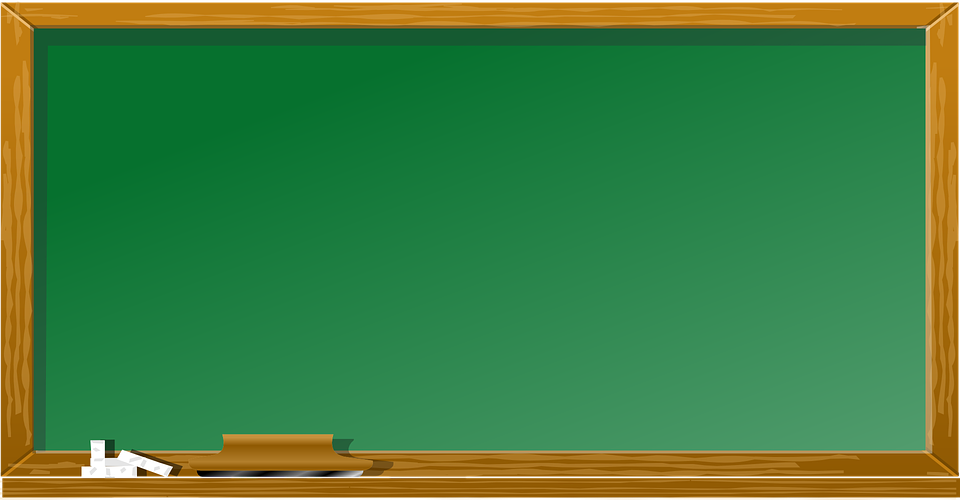 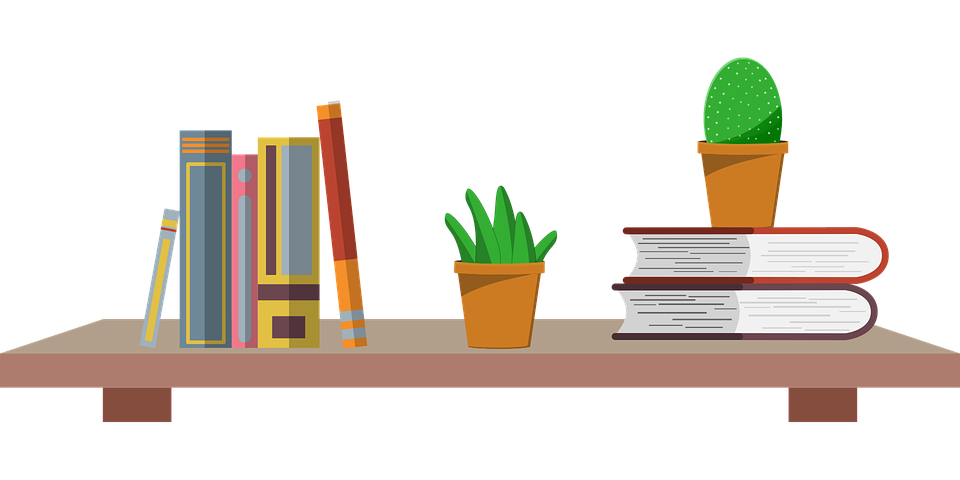 CIENCIAS NATURALES
3° básico  

Clase 20
3° básico  

Clase 25
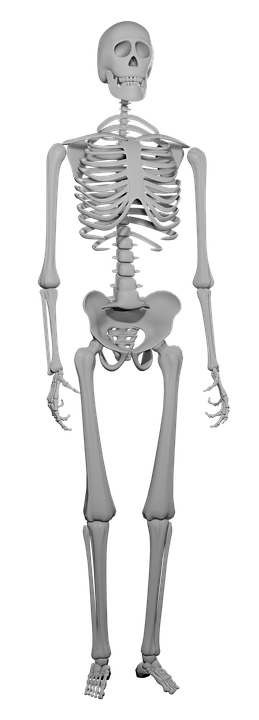 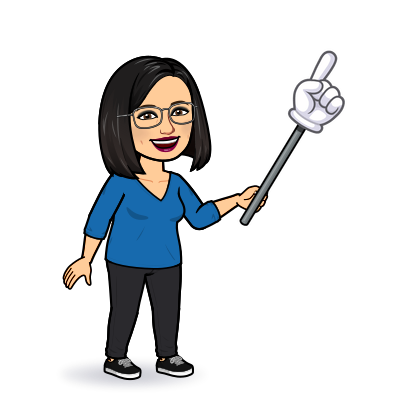 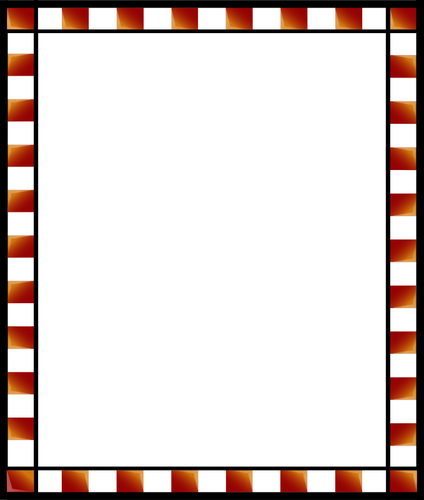 TEMAS
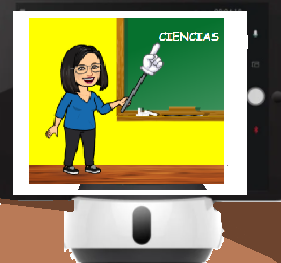 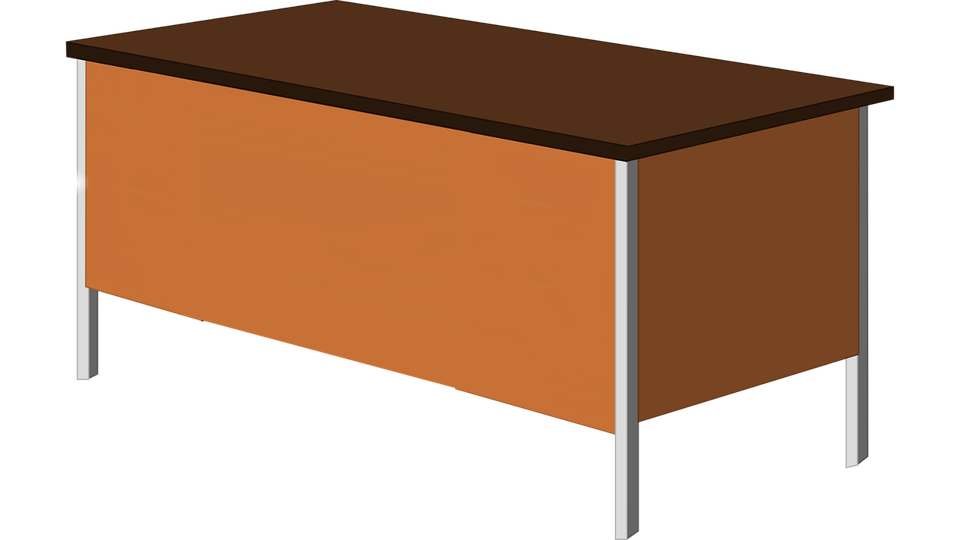 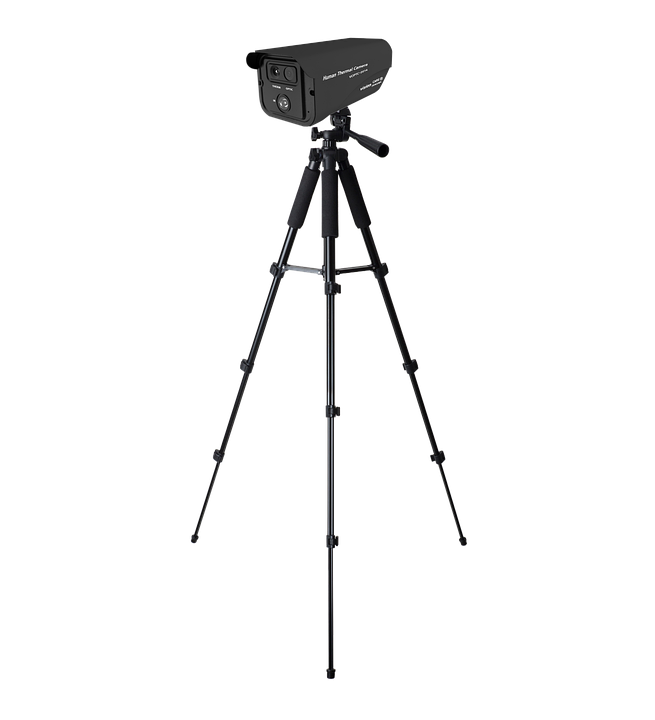 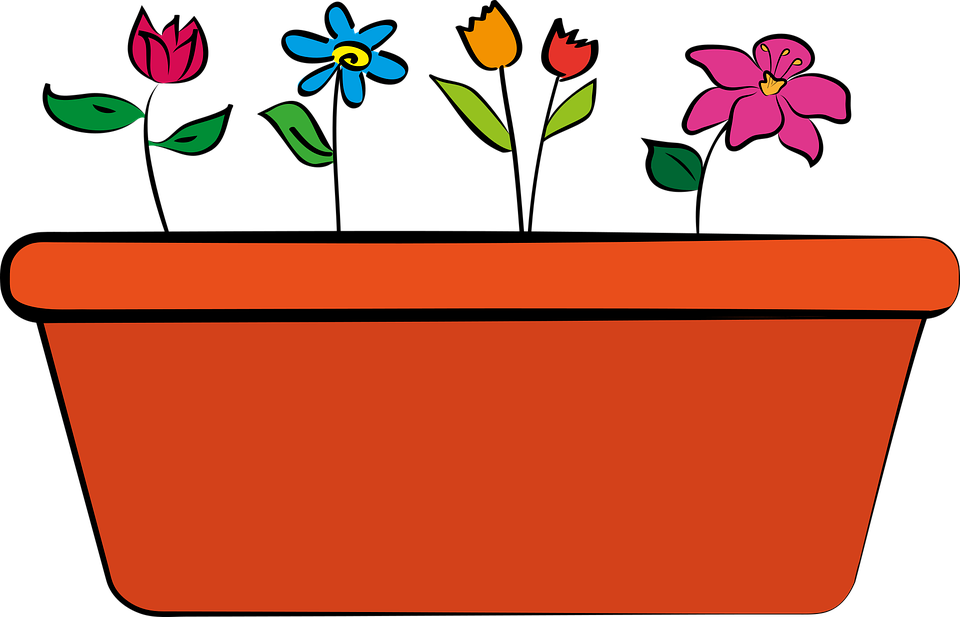 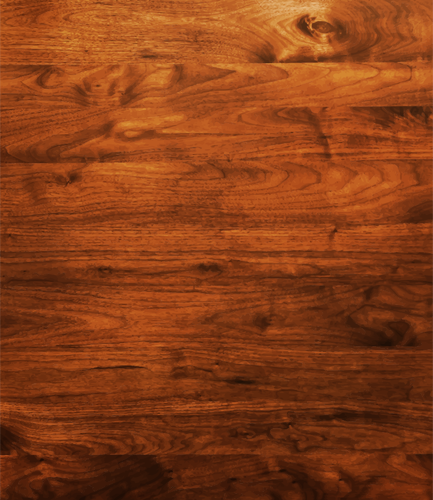 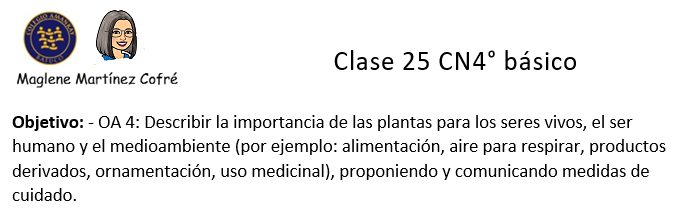 3°
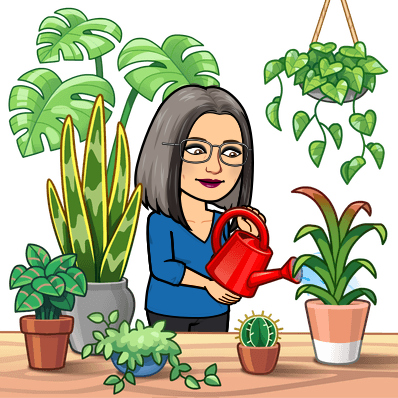 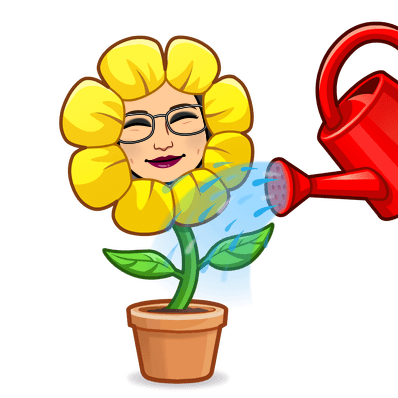 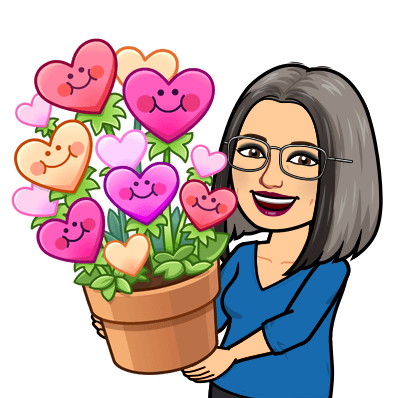 USOS
 DE
 LAS
 PLANTAS
USO MEDICINAL
Desde tiempos muy antiguos, las personas han utilizado plantas con fines medicinales, ya sea para sanar, aliviar el dolor o curar heridas.
A diario comemos frutos, semillas, flores, tallos, hojas y raíces.
USO ALIMENTICIO
Algunas plantas se caracterizan por sus llamativos colores, formas, texturas y agradables aromas, por lo que se utilizan como elementos decorativos. Este tipo de plantas se llaman ornamentales.
USO DECORATIVO
USO TEXTIL
Algunas plantas se utilizan para elaborar telas y otras para teñirlas de colores.
Las plantas participan en la incorporación de oxígeno en el aire.
USO EN LA RESPIRACIÓN
USO MEDICINAL
Desde tiempos muy antiguos, las personas han utilizado plantas con fines medicinales, ya sea para sanar, aliviar el dolor o curar heridas.
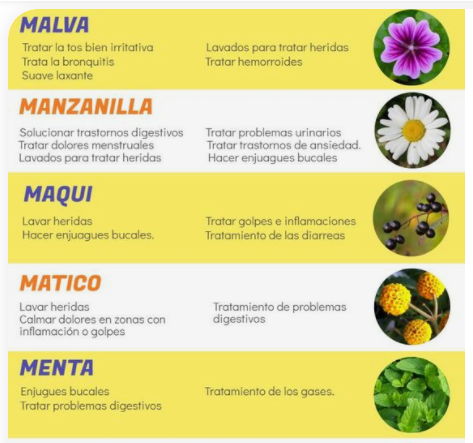 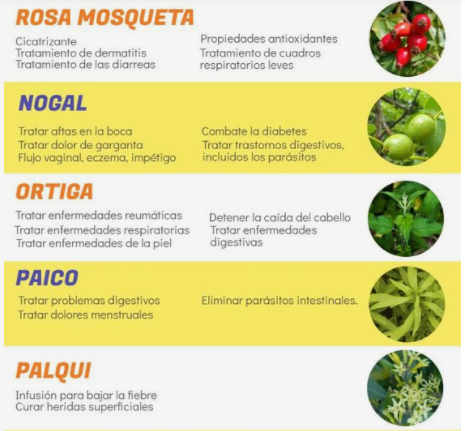 USO ALIMENTICIO
A diario comemos frutos, semillas, flores, tallos, hojas y raíces.
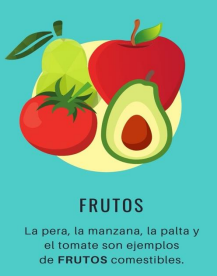 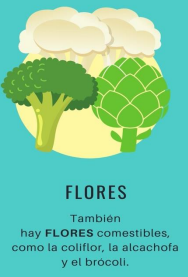 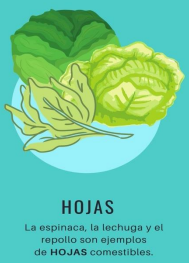 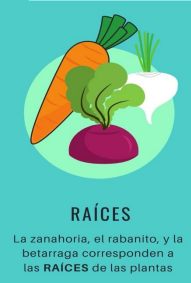 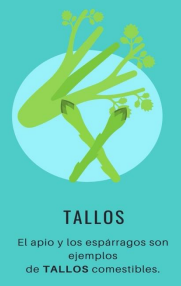 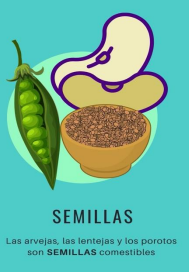 USO DECORATIVO
Algunas plantas se caracterizan por sus llamativos colores, formas, texturas y agradables aromas, por lo que se utilizan como elementos decorativos. Este tipo de plantas se llaman ornamentales.
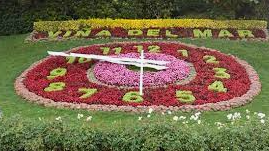 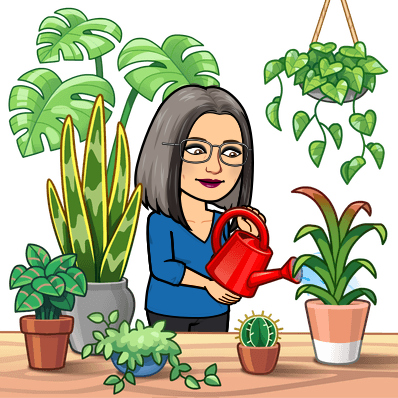 USO TEXTIL
Algunas plantas se utilizan para elaborar telas y otras para teñirlas de colores.
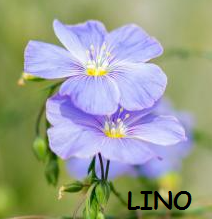 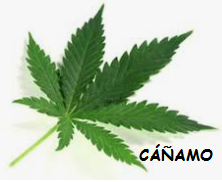 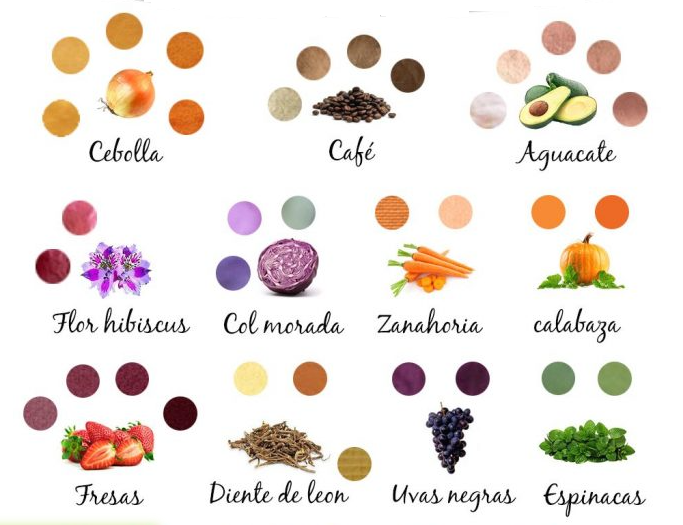 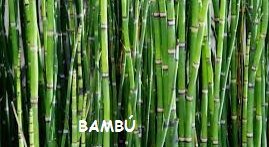 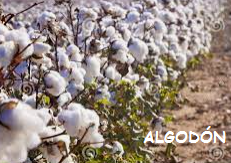 TINTES NATURALES
USO EN LA RESPIRACIÓN
Las plantas participan en la incorporación de oxígeno en el aire.
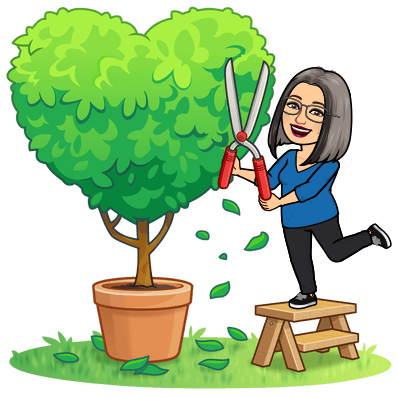 En el proceso de Fotosíntesis las plantas nos entregan oxígeno para poder respirar.
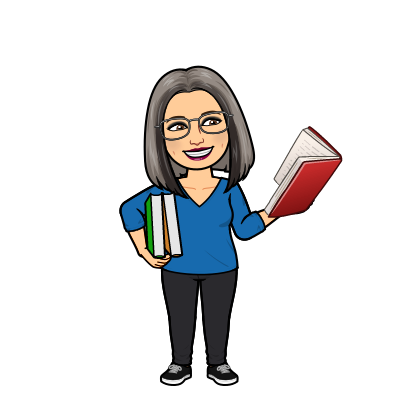 Dibuja este esquema en tu cuaderno
RESPIRACIÓN
ALIMENTICIO
TEXTIL
USOS DE LAS
 PLANTAS
ORNAMENTAL
MEDICINAL
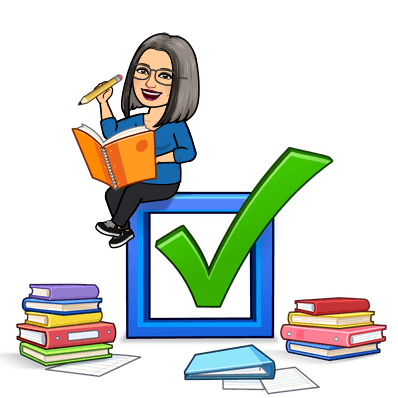 DIBUJA UN EJEMPLO DE PLANTA PARA CADA USO.